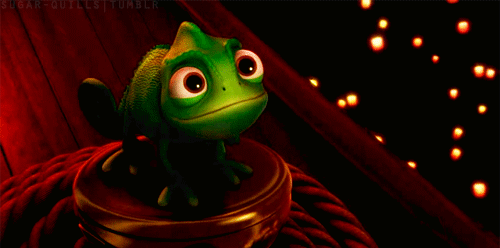 Хамелеон
Підготувала 
учениця 8-А класуБогатирь Богдана
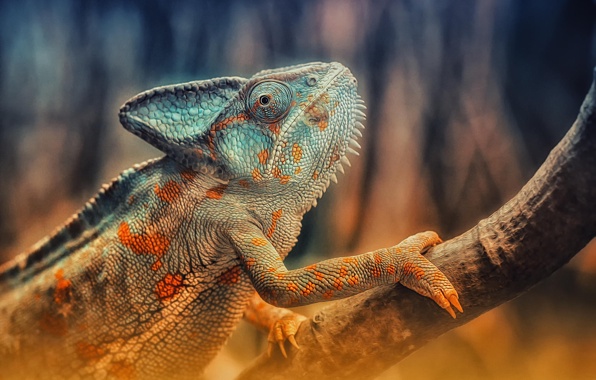 Клас - Плазуни    Ряд - Лускаті    Родина - Хамелеони    Рід/Вид - Chamaeleo chamaeleon
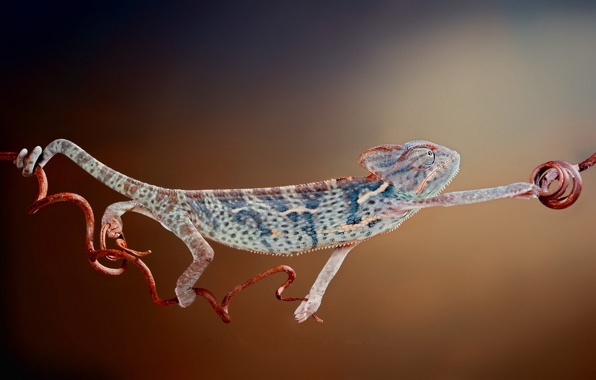 Довжина тіла (від голови до основи хвоста): 20-30 см. Довжина хвоста: 20-30 см. Довжина язика: 20-30 см.
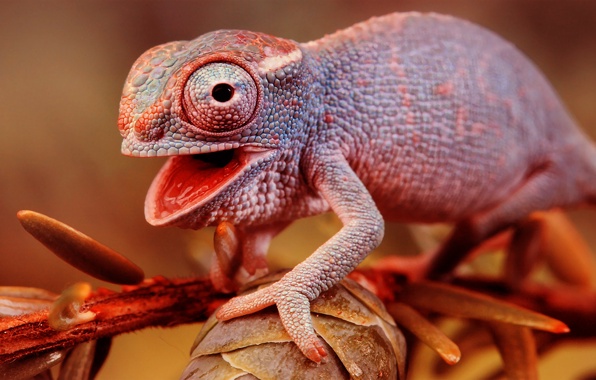 Хамелеон живе в лісах або в місцевості з деревною або чагарниковою рослинністю, проте в Африці він трапляється також на піщаних дюнах, де ховається в норах різних тварин. Зачаївшись серед гілок, він видивляється здобич.
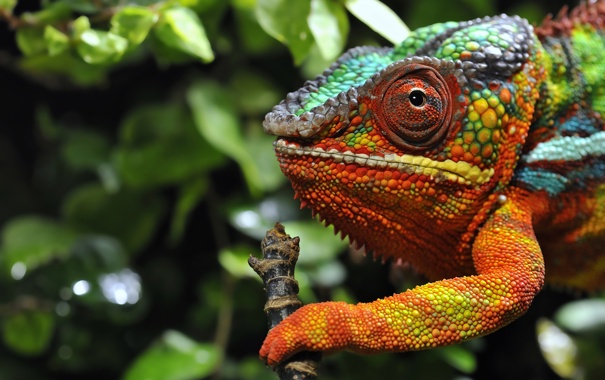 Звичайний хамелеон - це найбільший майстер маскування. Змінивши своє забарвлення, він повністю зливається з оточенням. Сховавшись серед листя, хамелеон нерухомо сидить, спостерігаючи, чи не з'явиться поблизу здобич. Помітивши здобич, він повільно наближається до неї, а потім викидає свій довгий язик, захоплюючи жертву його пінцетоподібним кінчиком. Раніше гадали, що жертва приклеюється до липкого язика, і лише кінозйомка дозволила виявити, що хамелеон захоплює здобич саме роздвоєним кінчиком.
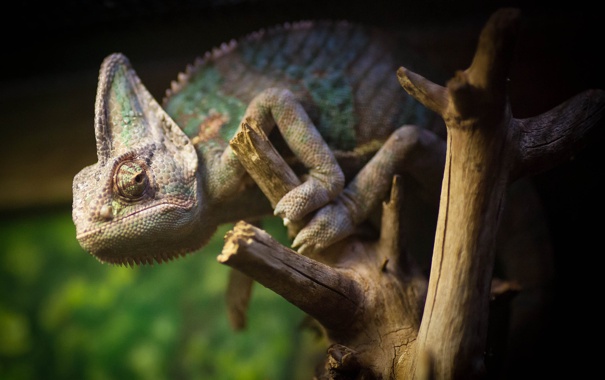 Назва "хамелеон" походить від імені міфічної істоти, що міняє свою зовнішність. Проте здатність швидко змінювати забарвлення залежно від кольору навколишніх предметів - не єдина характерна особливість звичайного хамелеона. На увагу також заслуговує незвичайна будова органів зору.
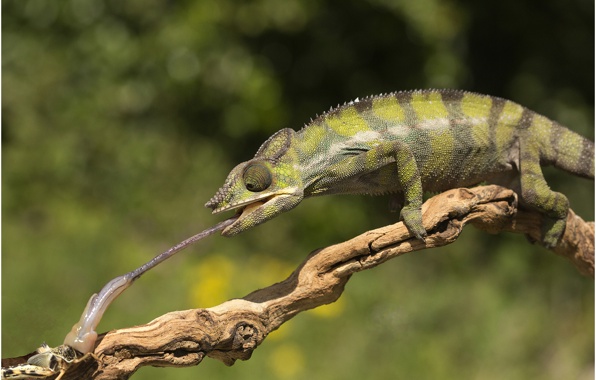 Маскувальне забарвлення не тільки допомагає хамелеонові залишатися невидимим під час полювання, але також є відмінним захистом від ворогів. Зміна забарвлення хамелеонів пов'язана з особливостями будови їх покривів.
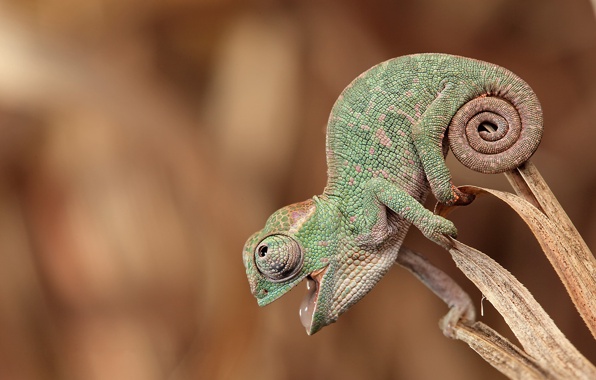 Спаровування хамелеонів відбувається на деревах. Воно приурочене до середини-кінця літа. Близько 20-40 яєць самка відкладає у жовтні-листопаді. Вона зариває їх у глибоку ямку, яку копає за допомогою передніх ніг.
Звичайний хамелеон - найпівнічніший представник родини. Решта проживають в Африці, в Середній Азії, на острові Мадагаскар, в Пакистані, Індії та на Шрі-Ланці.
У деяких видів хамелеонів на голові є особливі прикраси. Наприклад, у хамелеона Джексона на голові є три пірамідальних вирости, що ростуть у ряд.
Перші плазуни з'явилися на нашій планеті близько 200-210 мільйонів років тому в Пермський період.
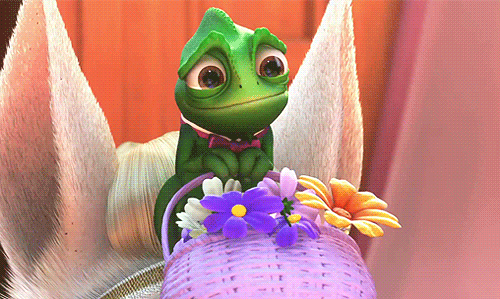